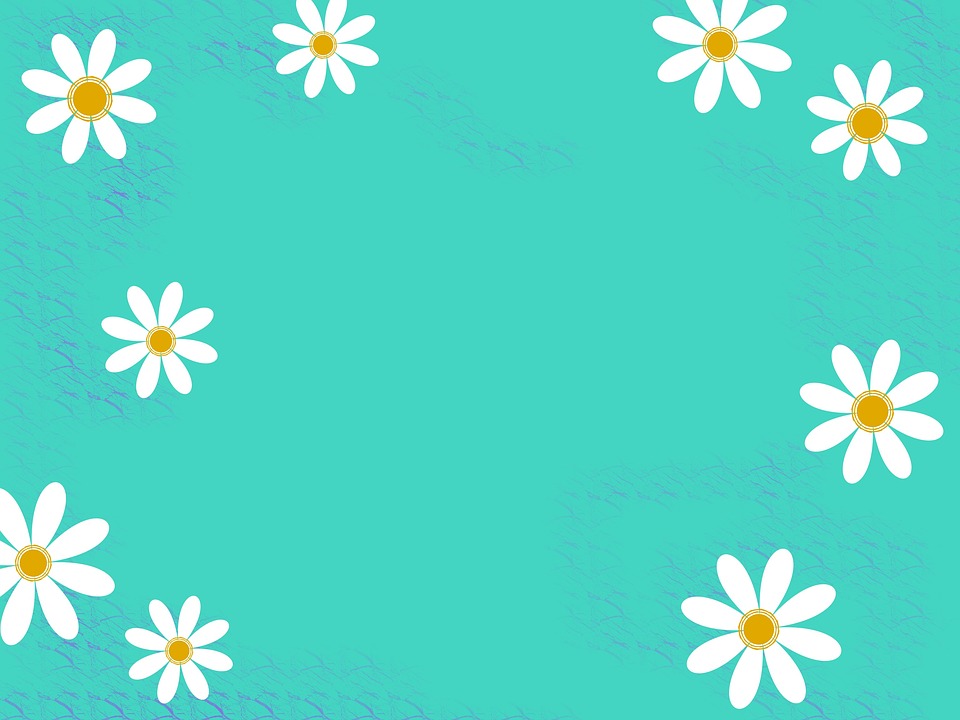 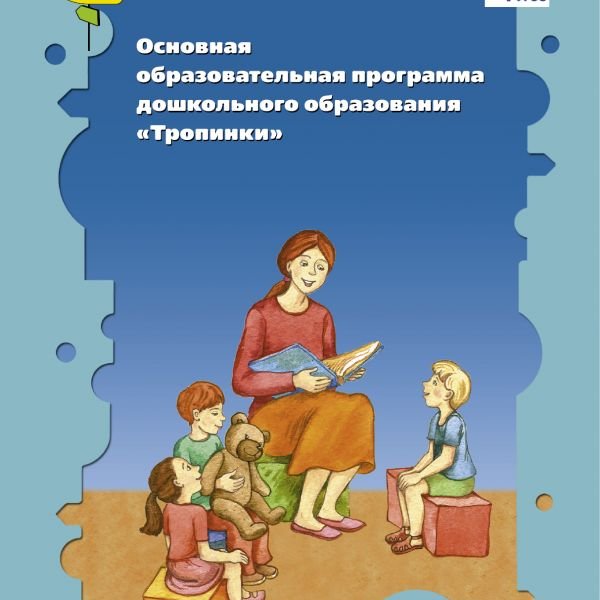 Программа «Тропинки»
под ред. В.Т. Кудрявцева
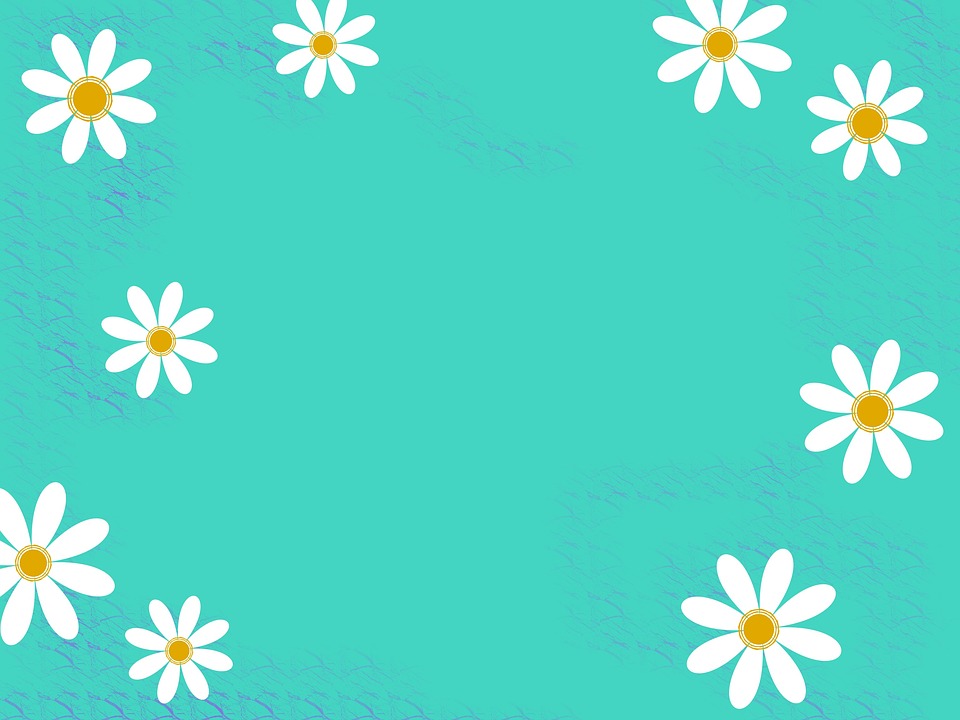 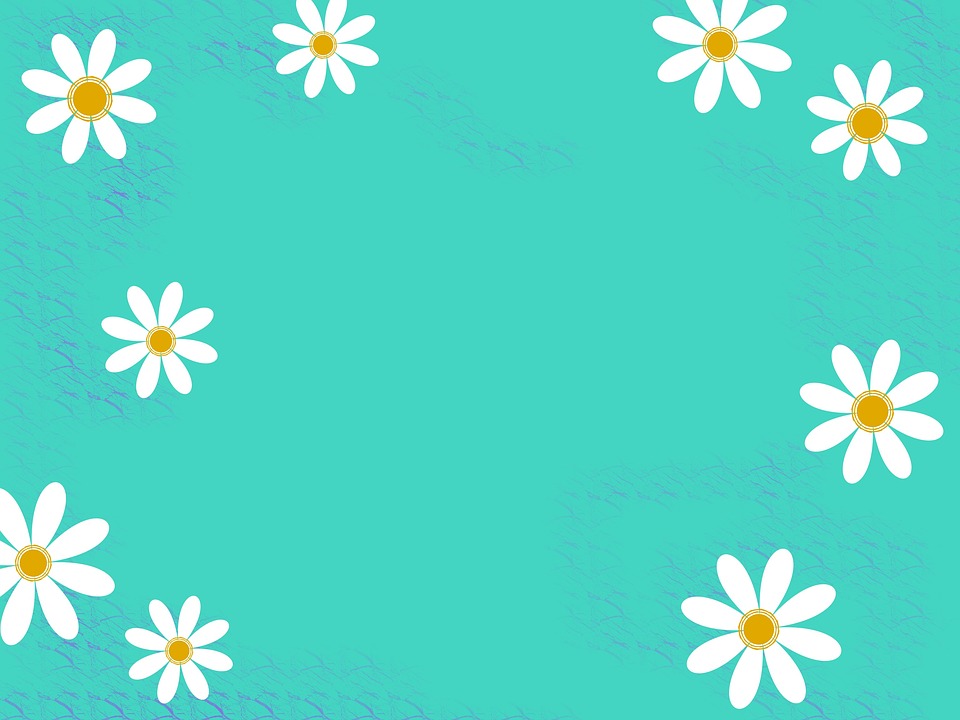 Программа «Тропинки» – основная образовательная программа дошкольного образования, определяющая содержание и организацию образовательной деятельности детей от 3 до 7 лет и обеспечивающая развитие личности дошкольников в различных видах общения и деятельности.
Цель – в создании условий для общего психического развития детей 3-7 лет средствами развития творческих способностей, в частности, условий формирования у них готовности к современному (развивающему) школьному обучению.
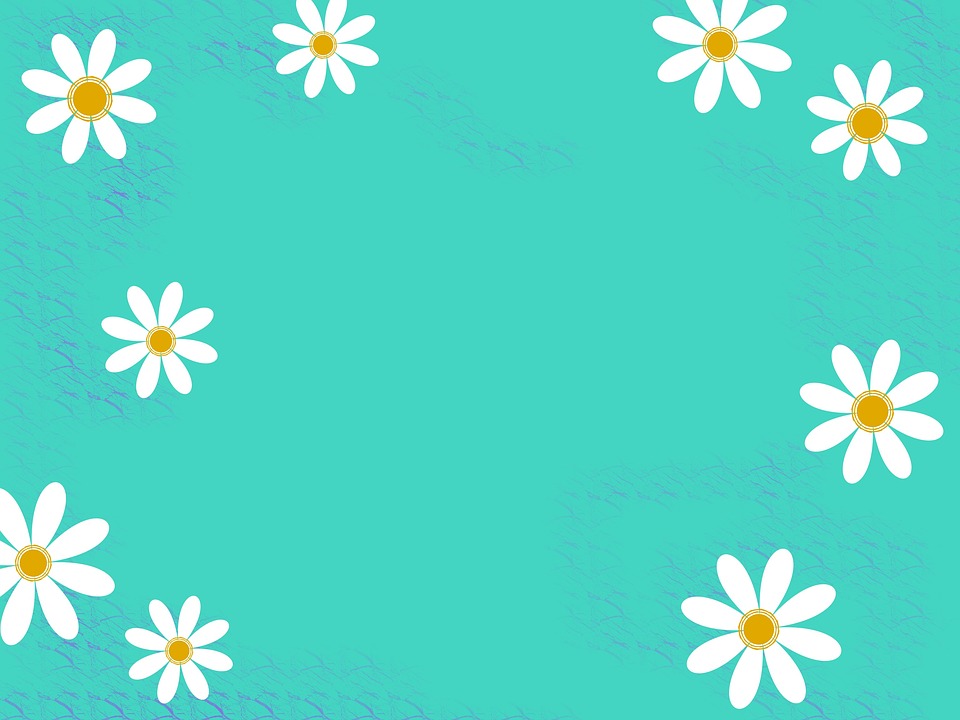 Программа направлена на создание условий развития ребенка, открывающих возможности для его позитивной социализации, его личностного развития, развития инициативы и творческих способностей на основе сотрудничества со взрослыми и сверстниками и соответствующим возрасту видам деятельности; на создание развивающей образовательной среды, которая представляет собой систему условий социализации и индивидуализации детей.
Содержание Программы охватывает следующие направления развития и образования детей:
социально-коммуникативное развитие;
познавательное развитие;
речевое развитие;
художественно-эстетическое развитие;
физическое развитие.
В программе учитываются:
индивидуальные потребности ребенка, связанные с его жизненной ситуацией и состоянием здоровья.
возможности освоения ребенком Программы на разных этапах ее реализации.
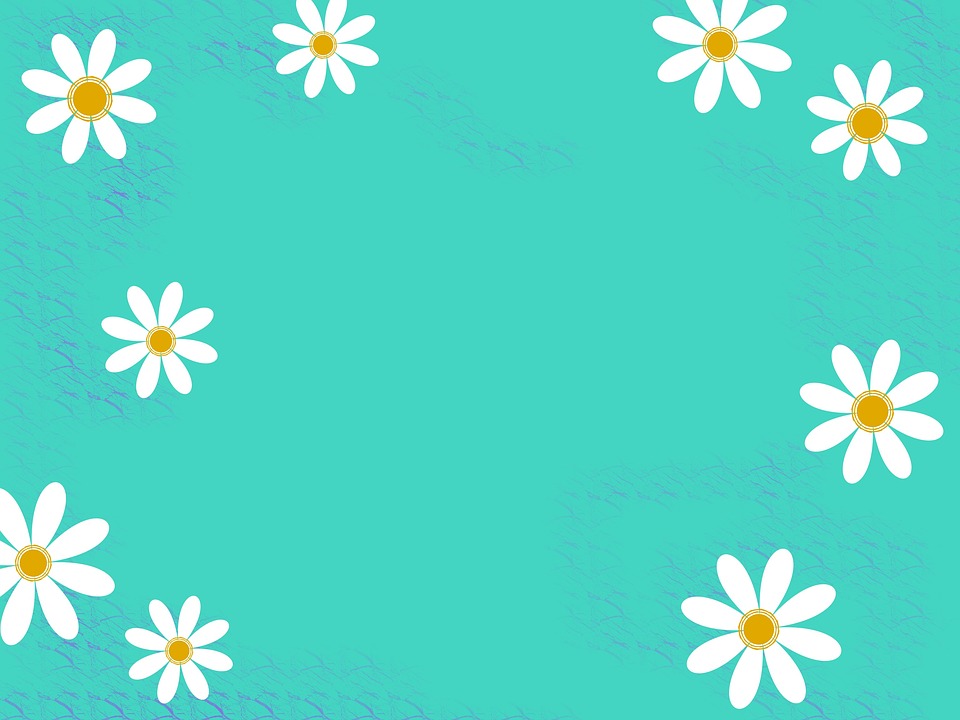 Физическое развитие делится на 2 направления
«Тропинка в мир движения»
Цель данного блока – развитие творчества в различных сферах двигательной
 активности и на этой основе – формирование осмысленности и произвольности движений, физических качеств, обогащение двигательного опыта.
«Тропинка к здоровью».
Цель данного блока – создание условий для развития здоровья детей на основе формирования творческих воображений.
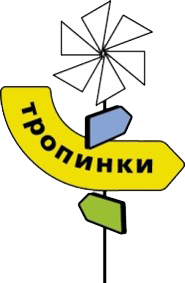 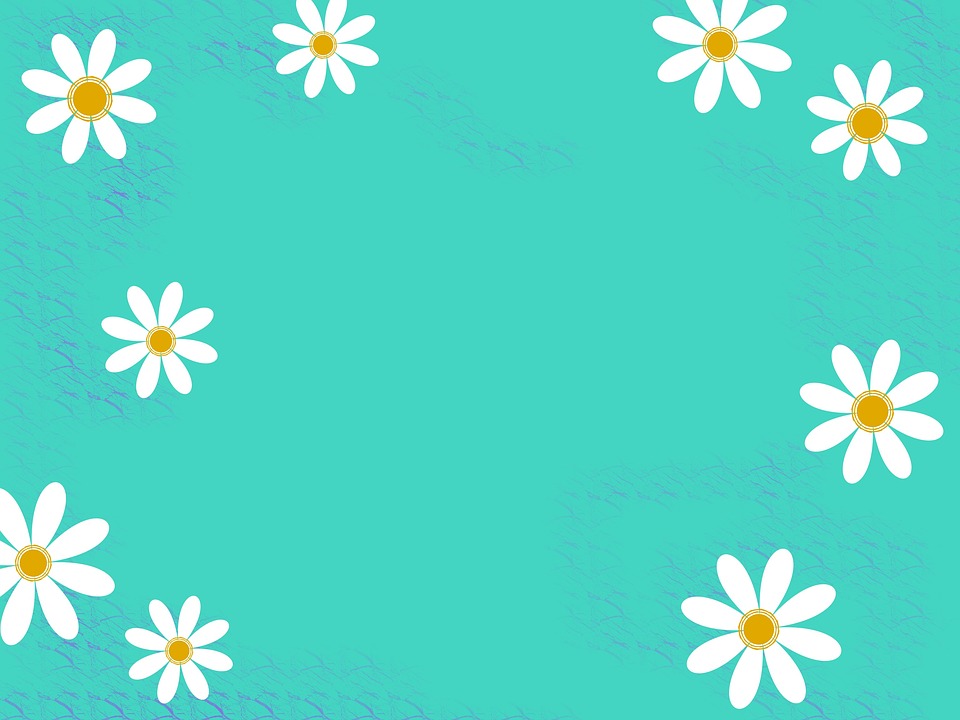 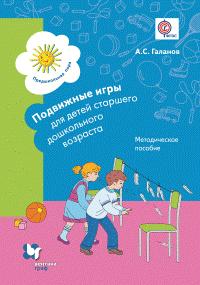 Методы 
– игровой;
- здоровье сберегающий;
- практический метод.
Приемы 
наглядности;
словесности.
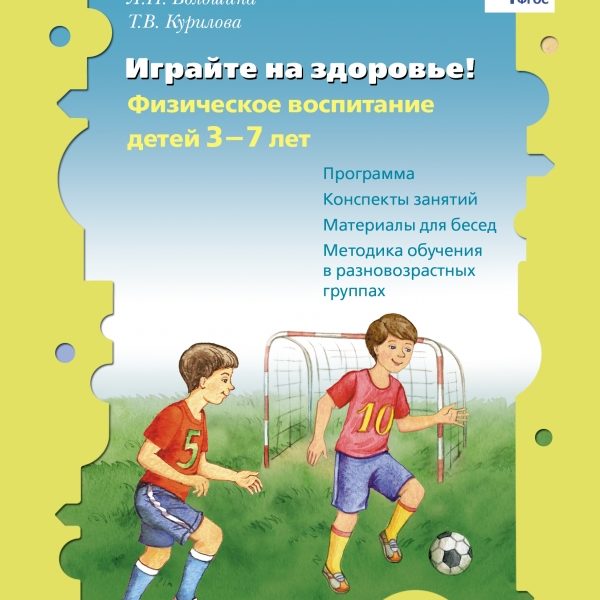 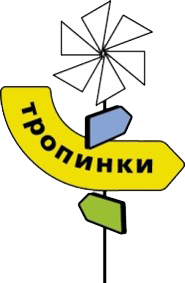 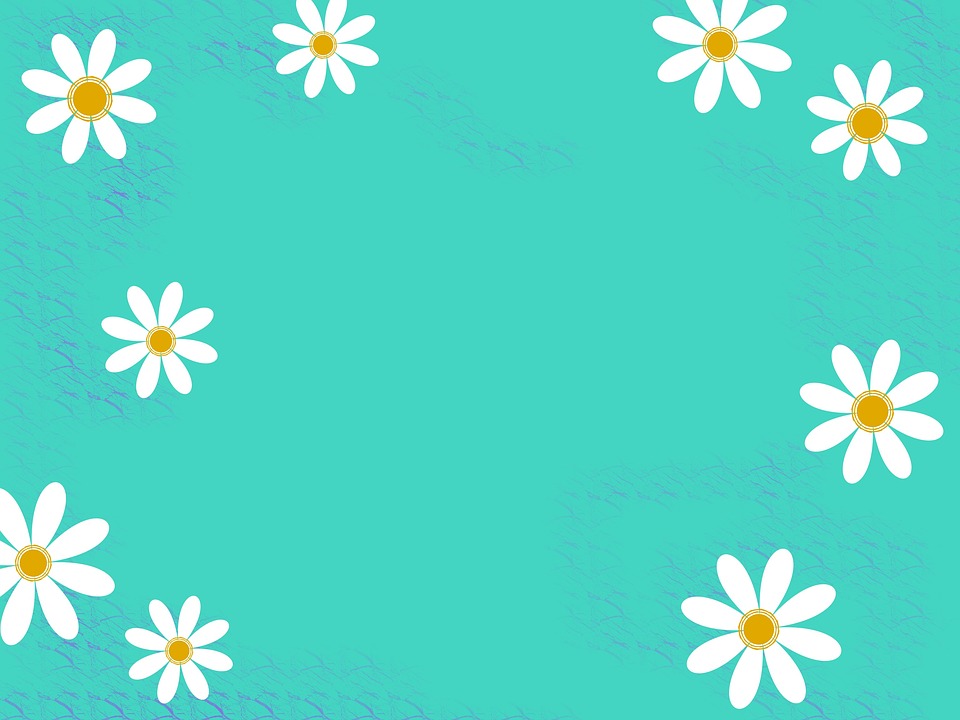 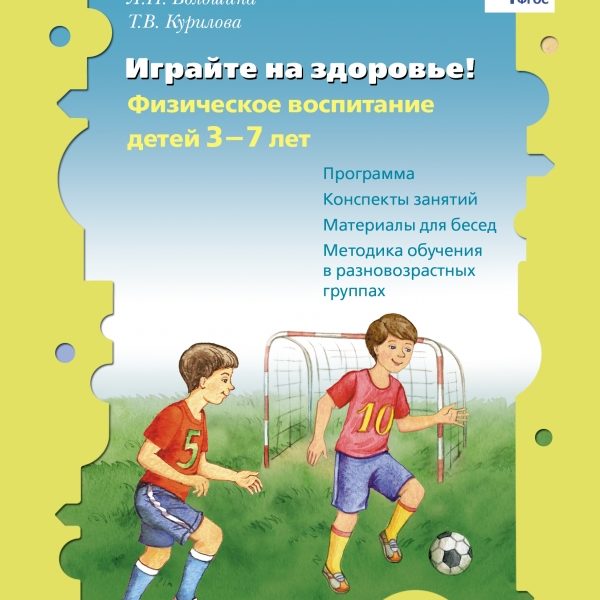 Кудрявцев В.Т.
Оздоровление и физическое
развитие детей дошкольного
возраста
Парциальная программа «Играйте на здоровье!»



«Физическое воспитание детей 3 -7 лет»
программа.
Методические рекомендации, конспекты занятий, 
обучение в разновозрастных группах

«Организация активного отдыха детей 3 -7 лет»



«Подвижные игры для детей старшего 
дошкольного возраста»»
Методическое пособие 
(Галанов А.С.)
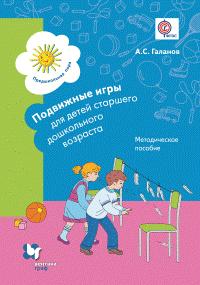 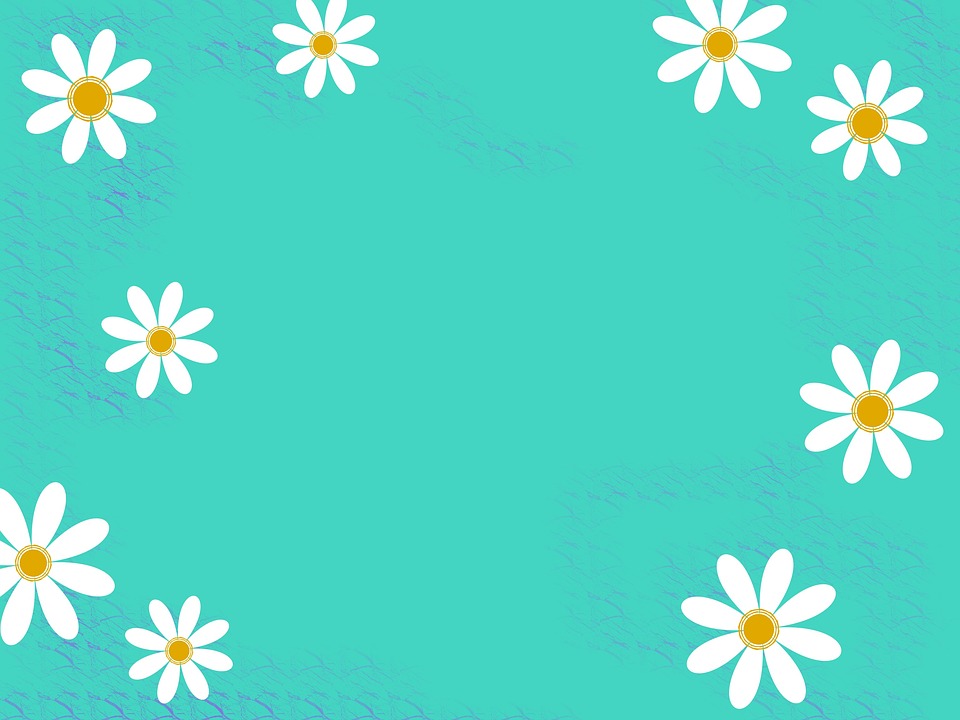 Примерные упражнения для рук и ног
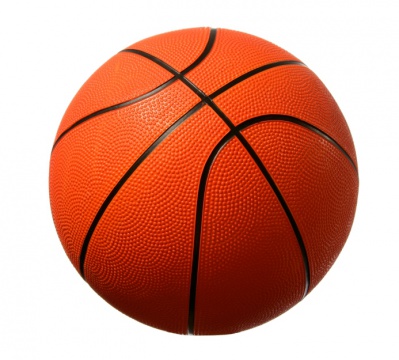 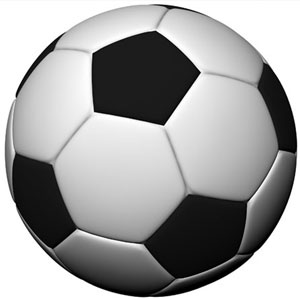 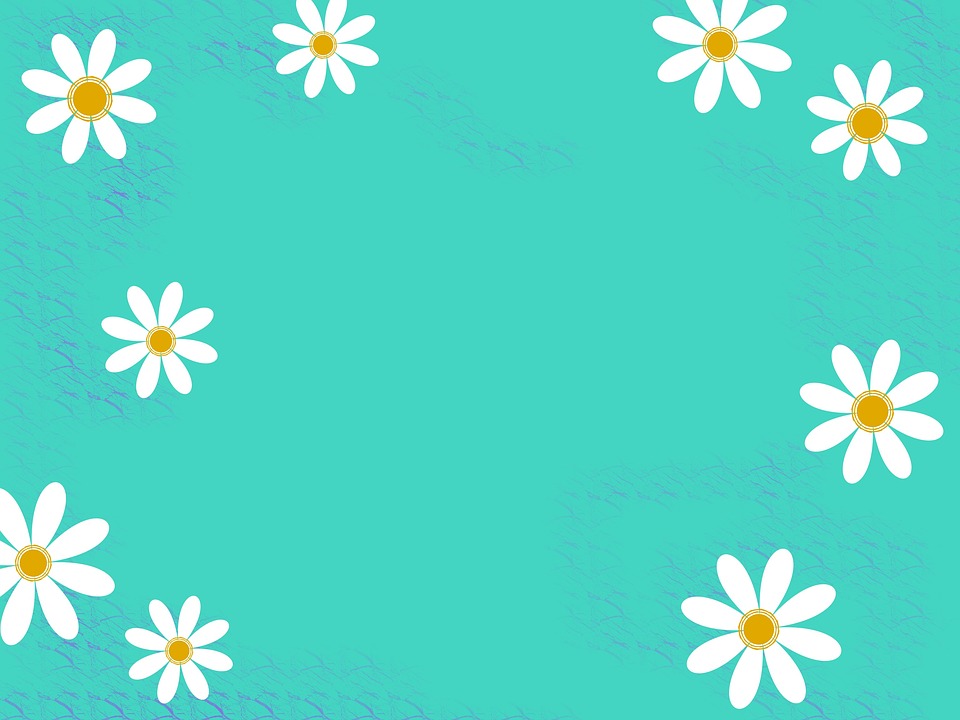 Программа «Тропинки» 
Образовательная технология – социализация дошкольников. 
Показывать будем элемент  утреней гимнастики, который будет направлен на развитие творческого воображения.